Plan de dinamización turística: “Los Parajes Naturales Municipales de la Comunidad Valenciana”
Clara Chamorro Rodríguez
Universidad de Valencia
Clara Chamorro Rodríguez
Universidad de Valencia
INDICE
1. Conceptos previos
2. Los ENP y el turismo.
3. Objetivos del Plan
4. Análisis Interno de los PNMS
		Clasificación de los PNMS
		Oferta: Recursos, equipamientos y servicios
		Demanda: Público objetivo
5. Actividades a desarrollar en los PNMS
6.Valoración y análisis de los PNMS
7. Programas y acciones
8.Conclusiones
CONCEPTOS PREVIOS
Turismo

Turista / visitante

Recursos turísticos

Equipamientos recreativos

Servicios turísticos
LOS PNMS Y EL TURISMO
Turismo             Necesidad de uso del territorio

PNM es un ENP           La declaración de ENP supone: 				puesta en valor frente a otros 				territorios
OBJETIVOS DEL PLAN
Dar a conocer la figura de PNM para su identificación como ENP de la Comunidad Valenciana

Creación de un producto turístico sostenible  para su comercialización

Creación de la imagen de marca
Clasificación de los PNMS
Objetivo : 
Agrupación en grupos de PNMS con características similares.
Simplificación del análisis.

	Criterios : 
Valores más destacables de cada espacio.
Situación geográfica.
CLASIFICACIÓN DE LOS PNMS
NATURA-CULTURA
MUELAS  Y PAREDONES ROCOSOS
PAISAJE MÁGICO
HUMEDALES Y PARAJES COSTEROS
PARAJE FLUVIAL
ENCLAVE SINGULAR
BOSQUES DE INTERIOR
SIERRAS PRELITORALES
NATURA-CULTURA
NATURA-CULTURA
ANÁLISIS DAFO NATURA-CULTURA
MUELAS Y PAREDONES ROCOSOS
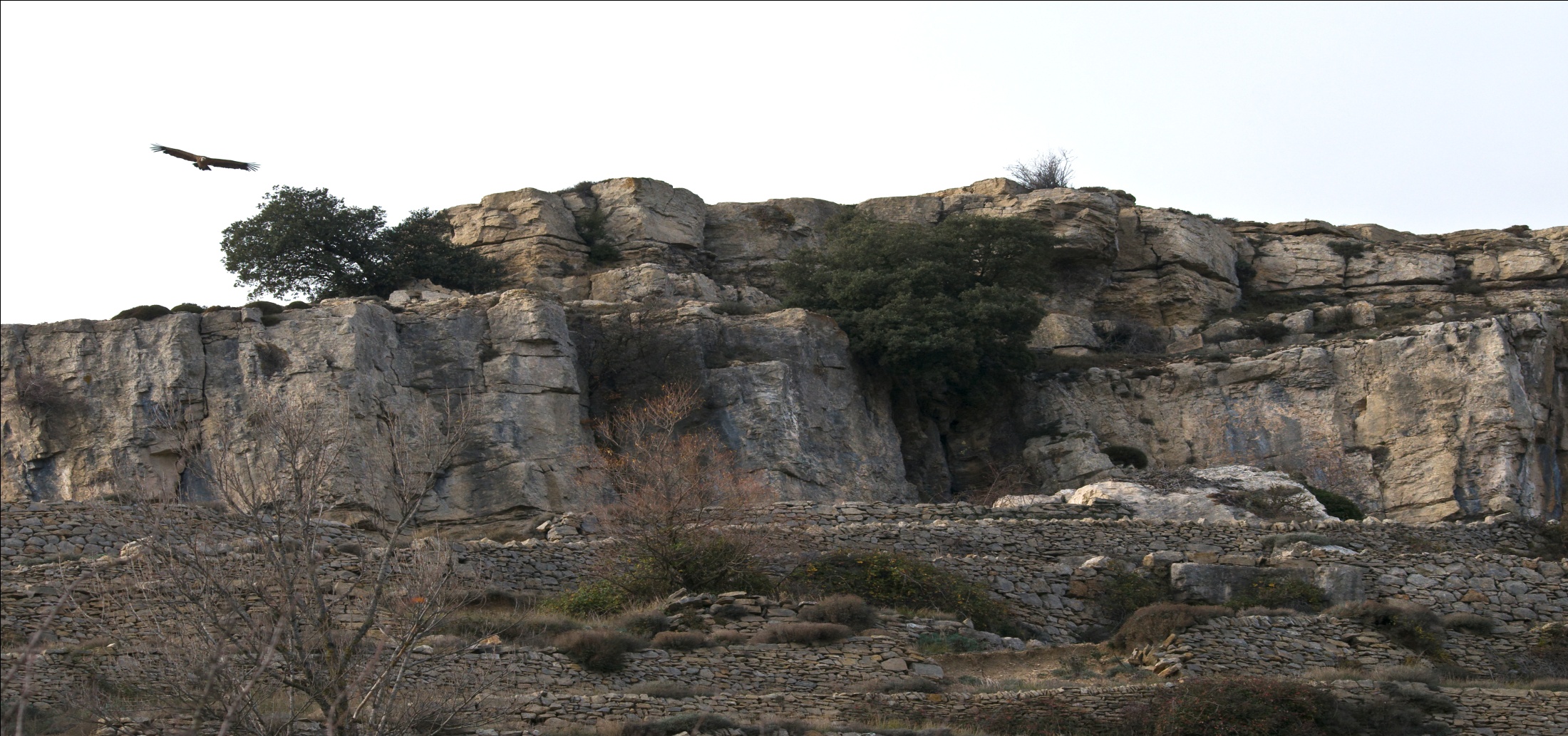 MUELAS Y PAREDONES ROCOSOS
ANÁLISIS DAFO MUELAS Y PAREDONES ROCOSOS
PAISAJE MÁGICO
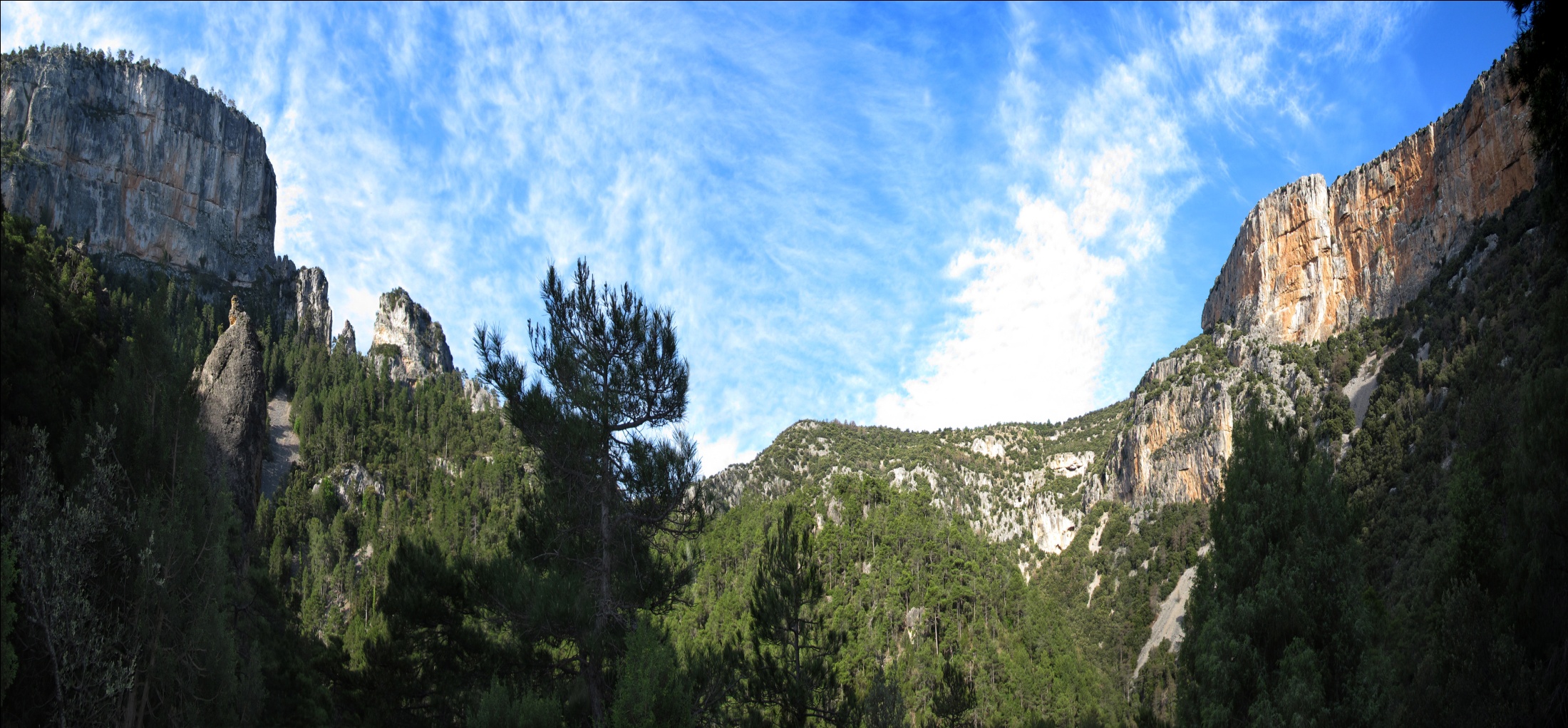 PAISAJE MÁGICO
ANÁLISIS DAFO PAISAJE MÁGICO
HUMEDALES Y PARAJES COSTEROS
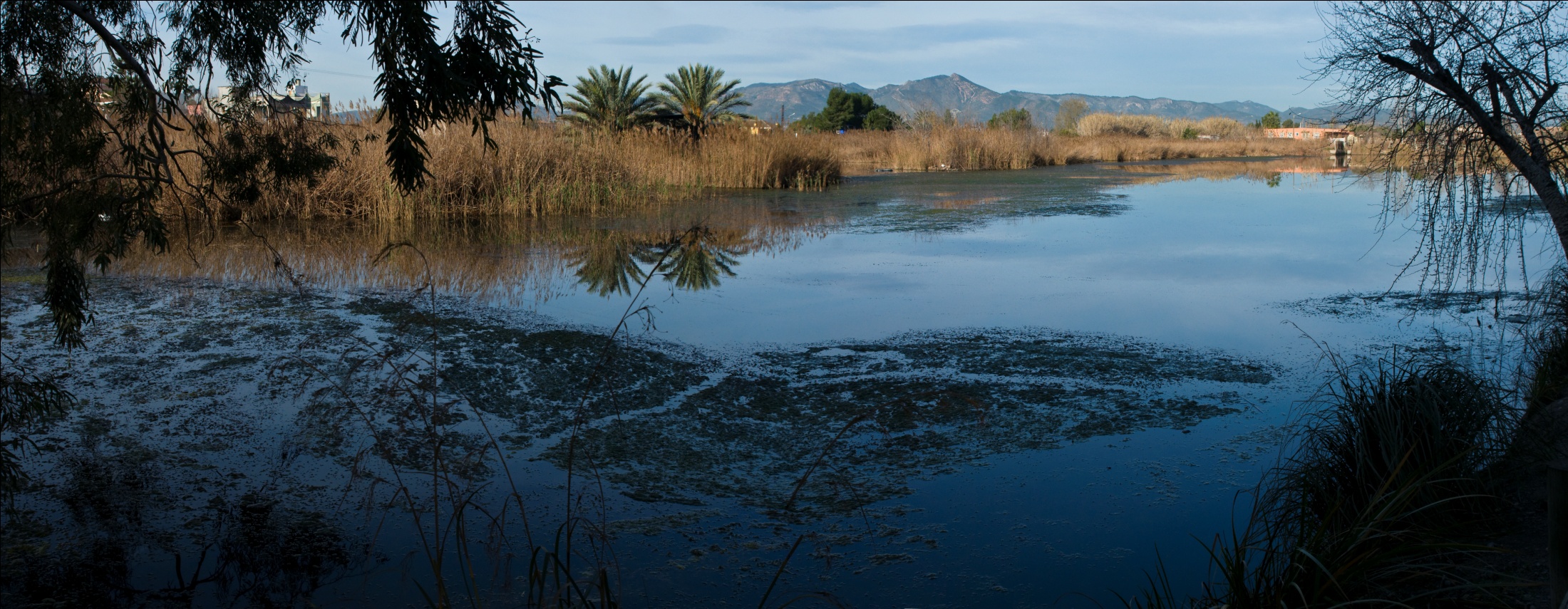 HUMEDALES Y PARAJES COSTEROS
ANÁLISIS DAFO HUMEDALES Y PARAJES COSTEROS
PARAJE FLUVIAL
PARAJE FLUVIAL
ANÁLISIS DAFO PARAJE FLUVIAL
ENCLAVE SINGULAR
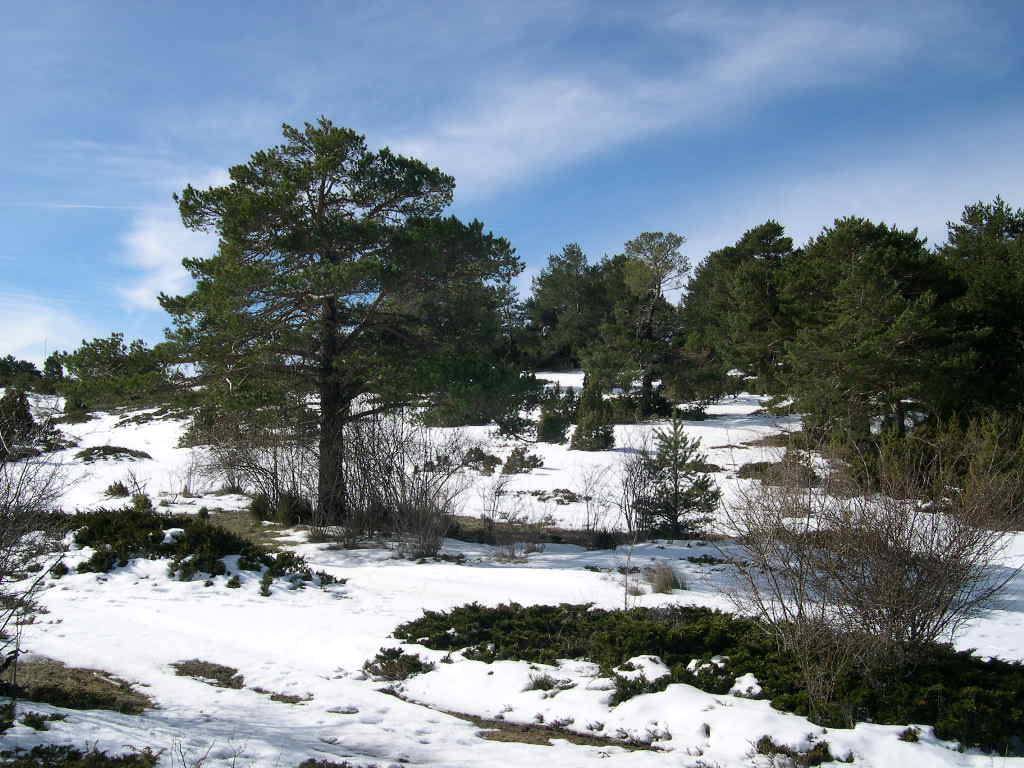 ENCLAVE SINGULAR
ANÁLISIS DAFO ENCLAVE SINGULAR
BOSQUES DE INTERIOR
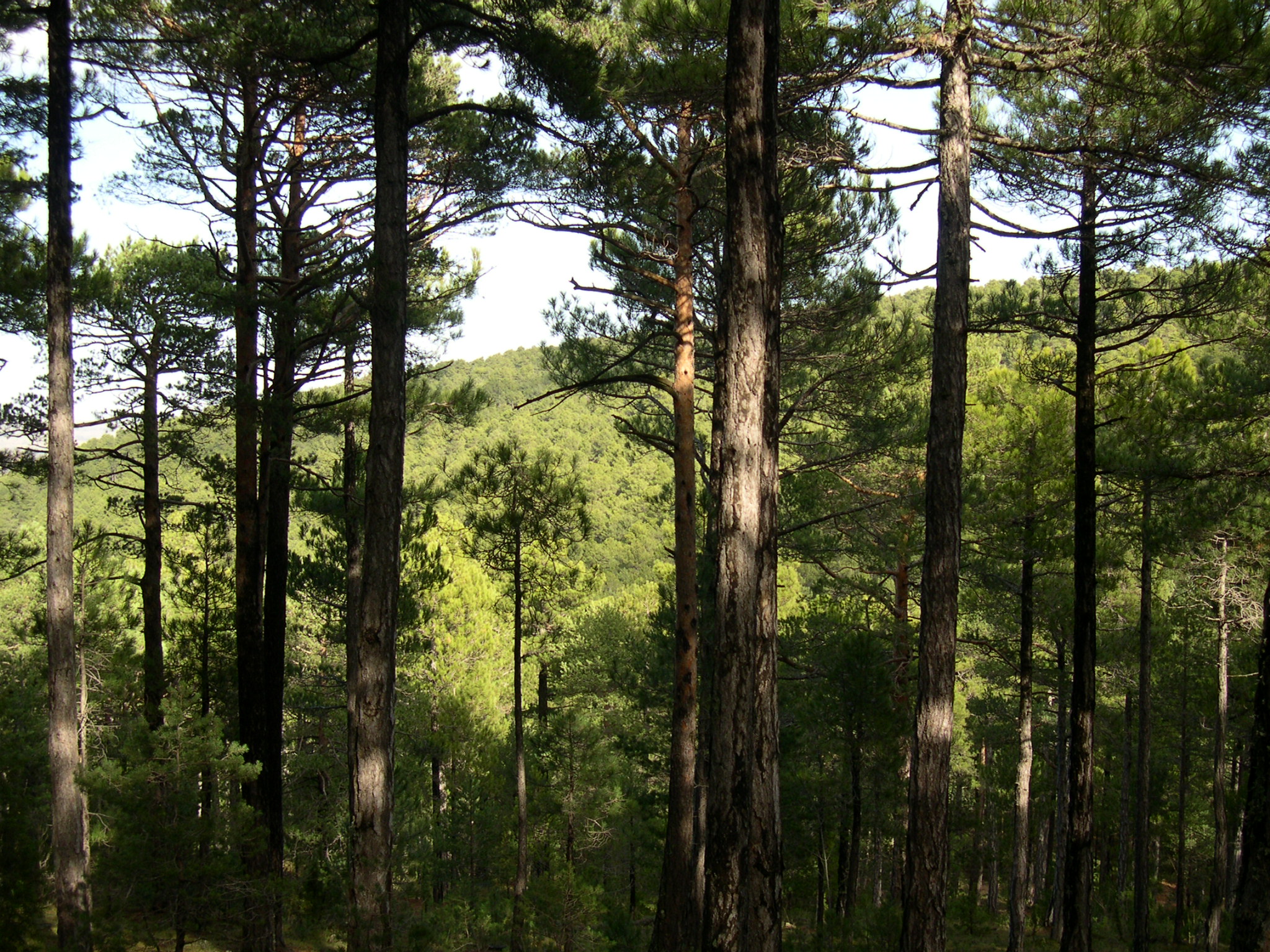 BOSQUES DE INTERIOR
ANÁLISIS DAFO BOSQUES DE INTERIOR
SIERRAS PRELITORALES
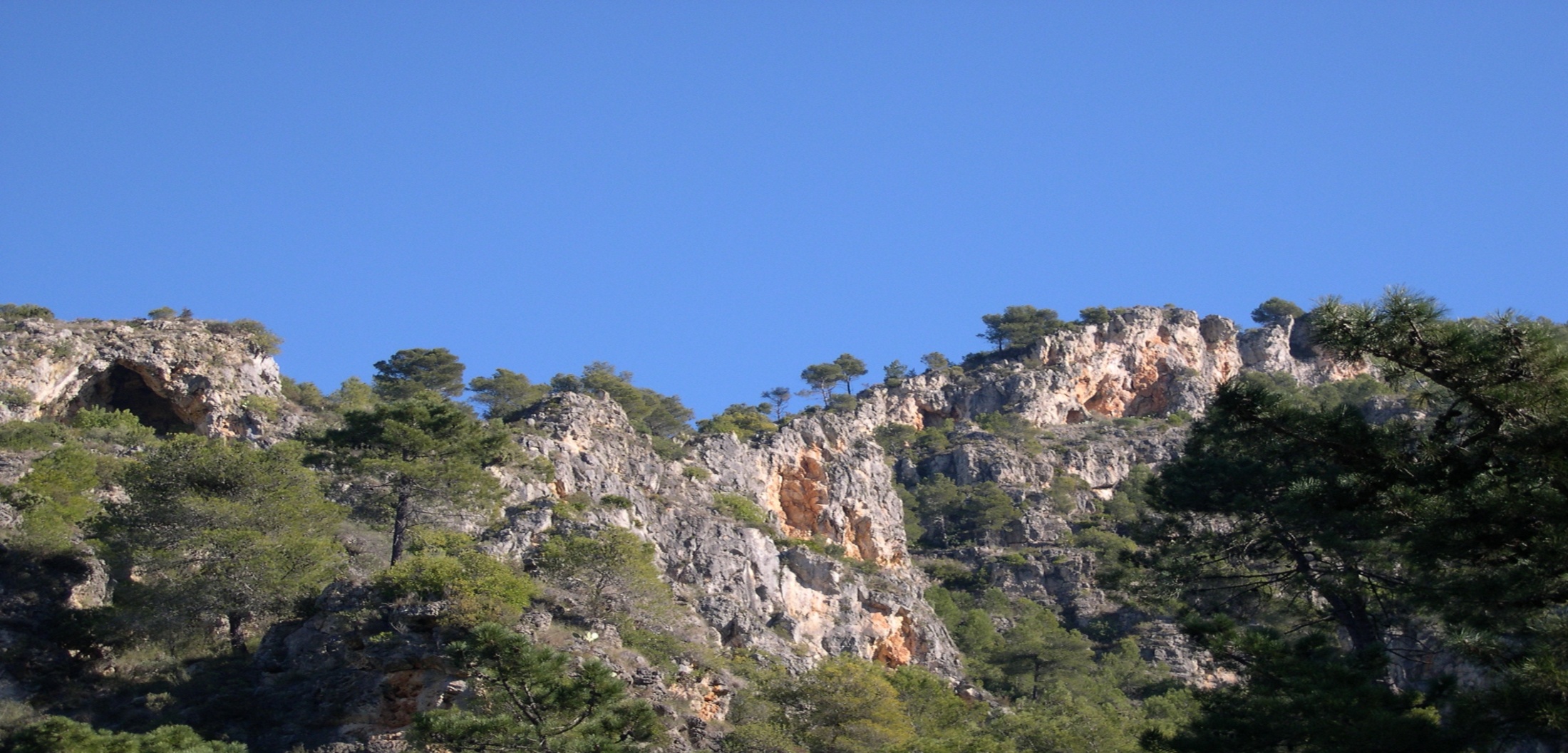 SIERRAS PRELITORALES
ANÁLISIS DAFO SIERRAS PRELITORALES
ACTIVIDADES A DESARROLLAR EN LOS PNMS SEGÚN CATEGORÍAS
PNMS NATURA CULTURA: 

Actividades comunes: Visita cultural y de interpretación del patrimonio, actividades populares y tradicionales, esparcimiento y paseo, contemplación del paisaje. 

Actividades específicas: Educación ambiental, jornadas técnicas (Segorbe). Visitas  al parque escultórico ( Sant Jordi).
ACTIVIDADES A DESARROLLAR EN LOS PNMS SEGÚN CATEGORÍAS
PNMS MUELAS Y PAREDONES: 

Actividades comunes: Interpretación y contemplación del paisaje, observación de flora y fauna, fotografía, interpretación de la geología y geomorfología. 
 
Actividades específicas: Escalada ( Callosa del Segura)
ACTIVIDADES A DESARROLLAR EN LOS PNMS SEGÚN CATEGORÍAS
PAISAJE MÁGICO: 

Actividades comunes: Interpretación y contemplación del paisaje, actividades tradicionales, esparcimiento y paseo, interpretación ambiental, observación flora y fauna, fotografía. 
 
Actividades específicas: Baño  e interpretación del recurso agua ( Bejís). Panorámicas (Alzira)
ACTIVIDADES A DESARROLLAR EN LOS PNMS SEGÚN CATEGORÍAS
HUMEDALES Y PNMS COSTEROS: 

Actividades comunes: Observación aves acuáticas, fotografía. 

Actividades específicas: Playa ( Torrevieja, Elche). Patrimonio cultural etnológico, interpretación ambiental ( Elche).
ACTIVIDADES A DESARROLLAR EN LOS PNMS SEGÚN CATEGORÍAS
PNM FLUVIAL:

Actividades comunes: Baño (zonas aptas).

Actividades específicas: Interpretación del patrimonio ( Xátiva), Escalada y actividades deportivas de agua (Chulilla), espeleología ( Ontinyent) , actividades deportivas ( Muro de Alcoy).
ACTIVIDADES A DESARROLLAR EN LOS PNMS SEGÚN CATEGORÍAS
PNM SINGULAR: 

Actividades comunes: Observación de flora de interés, actividades científicas. 

Actividades específicas: Senderismo ( Petrer), Educación ambiental ( Benassal), uso tradicional popular ( Manuel)
ACTIVIDADES A DESARROLLAR EN LOS PNMS SEGÚN CATEGORÍAS
BOSQUES DE INTERIOR 

Actividades comunes: Senderismo, observación de la naturaleza. 

Actividades específicas: Interpretación del Patrimonio cultural ( Alcublas), Esparcimiento  y uso recreativo (Altura), Interpretación del patrimonio etnológico ( Vilafranca).
ACTIVIDADES A DESARROLLAR EN LOS PNMS SEGÚN CATEGORÍAS
SIERRAS PRELITORALES

Actividades comunes: Senderismo, Observación del paisaje.

Actividades específicas: Itinerarios de turismo accesible ( Villamarchante), Educación Ambiental ( Gandía ), Actividades deportivas, uso científico ( Llombai), Recogida de setas ( Sant Joan del Moró).
ANÁLISIS DE LA DEMANDA
MERCADO ACTUAL              INCONVENIENTE PRINCIPAL: NO EXISTEN ESTUDIOS DE MERCADO

PÚBLICO OBJETIVO: 
Procedencia: municipios próximos y núcleos urbanos, incluso la propia población local de la Comunidad Valenciana
 Grupos sin definición de edad con motivaciones relacionadas con el medio ambiente  y capaces de sensibilizarse con el mismo.
ANÁLISIS DAFO GENÉRICO DE LOS PNMS
VENTAJA COMPETITIVA DE LOS PNMS
Cabe destacar como ventaja competitiva respecto a los demás ENP de la Comunidad Valenciana la cercanía que supone la existencia de tan amplio número de PNM por toda la superficie de la Comunidad Valenciana.
PROGRAMAS Y ACTUACIONES1. PROGRAMA PRODUCTO
Actuación 1.1. Creación de un logo para homogeneizar la imagen de los PNMS y así facilitar su distribución. 

Actuación 1.2 Elaboración de itinerarios conjuntos entre PNMS próximos entre sí.
2. PROGRAMA PROMOCIÓN
Actuación 2.1 Realización de Fam-Trip / Press-Trip.

 Actuación 2.2 Video promocional de los PNMS.

Actuación 2.3 Elaboración de folletos para  SU distribución en las Tourist Info.

Actuación 2.4- Creación de Página Web.

Actuación 1.5. Introducción de links de la Página Web en Página de Turismo de la Comunitat Valenciana.

Actuación 2.6.  Links en páginas Web de alojamientos de turismo rural.
2. PROGRAMA PROMOCIÓN
Actuación 2.7. Difusión a través de las Redes Sociales (Facebook, Twitter, Tuenti…).

Actuación 2.8. Asistencia a ferias de turismo y naturaleza.

Actuación 2.9 Exposiciones itinerantes.

Actuación 2.10. Links de la Página Web de los PNMS en las Páginas Web de los Municipios. 

Actuación 2.11 Diseño de calendarios con las imágenes de los PNMS.
3. PROGRAMAS DE FORMACIÓN
Actuación 3.1.  Especialización de guías para la realización de visitas por los PNMS.

Actuación 3.2. Formación medioambiental destinada a  los técnicos de turismo. 

Actuación 3.3. Jornadas para el intercambio de experiencias profesionales entre los gestores de los PNMS.

Actuación 3.4. Cursos de formación destinados a los gestores de PNMS. 

Actuación 3.5. Cursos de formación y talleres para la población local
4. PROGRAMA DE COLABORACIÓN
Actuación 4.1. Colaboración entre Sector público, Sector Privado y agentes locales. 

Actuación 4.2. Colaboración entre Ayuntamientos-Convention Bureau Interior  y agentes locales. 

Actuación 4.3. Colaboración entre Conselleria  de Medio Ambiente y Conselleria de Turismo.
CONCLUSIONES
La principal ventaja de los PNMS es su extensión a lo largo del territorio de la Comunitat Valenciana, sin embargo, el desconocimiento de esta figura es un inconveniente a la hora de recibir visitantes.

Es necesaria la homogeneización de la imagen de los PNMS para su distribución 

Existe posibilidad de plantear acciones que no suponen un amplio despliegue de recursos económicos, pero que resultan eficientes para el desarrollo del turismo. 

El turismo puede ser una herramienta para la dinamización económica,  sobre todo, en los municipios más pequeños del interior de la Comunitat Valenciana. 

La colaboración y cooperación de los distintos agentes implicados es fundamental para la puesta en marcha de este proyecto.
Gracias por su atención